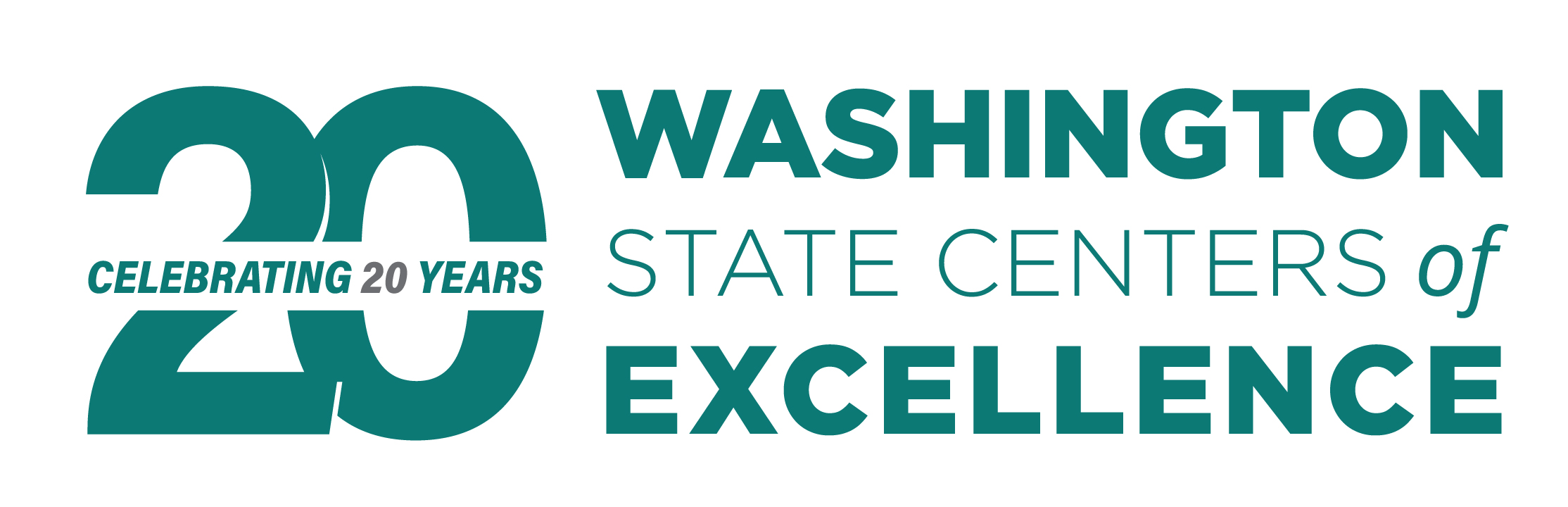 Maximizing Industry Partnerships in the Development of Baccalaureate Programs
Community College Baccalaureate AssociationBLC/WEC May 8, 2025
Presenters
Allied Health COE- Primary Role
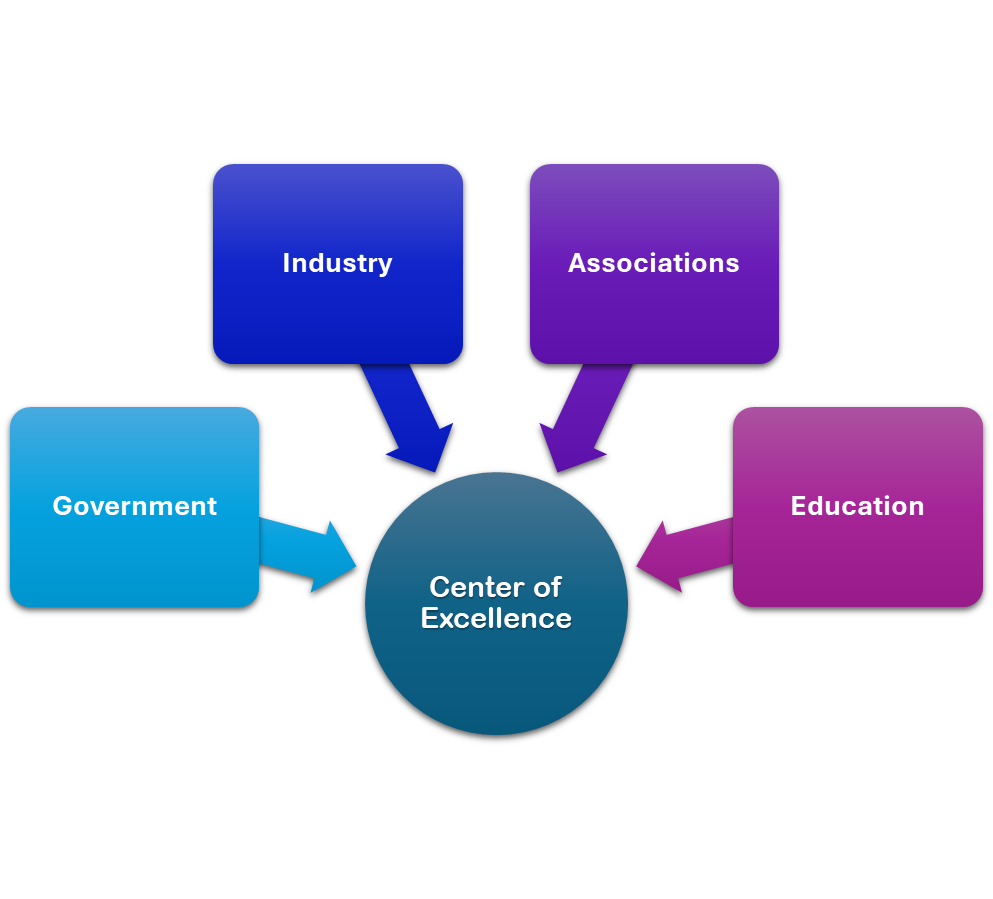 Statewide leadership in workforce education and training within the health care sector.
Point of Contact/Resource HUB for industry trends, best practices, innovative curriculum and professional development activities.
Maximize resources by bringing together workforce education and industry partners in order to develop highly skilled employee.
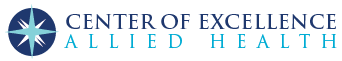 WA Centers of Excellence’s Core Expectations
[Speaker Notes: Collaboratively build, expand, and leverage industry, labor, and community and technical college partnerships to support and promote responsive, rigorous, and relevant workforce education and training.

Economic Development Focus:  
Serve as partners with various state, local, regional, national, and global agencies and organizations to support economic vitality and competitiveness in Washington State’s driver industries.


Industry Sector Strategy Focus:
Collaboratively build, expand, and leverage industry, labor, and community and technical college partnerships to support and promote responsive, rigorous, and relevant workforce education and training.


Education, Innovation, and Efficiency:
Leverage resources and educational partnerships to create efficiencies and support development of curriculum and innovative delivery of educational strategies to build a diverse and competitive workforce.


Workforce Supply and Demand Focus:
Research, analyze, and disseminate information related to training capacity, skill gaps, trends, and best practices within each industry sector to support a viable new and incumbent workforce.]
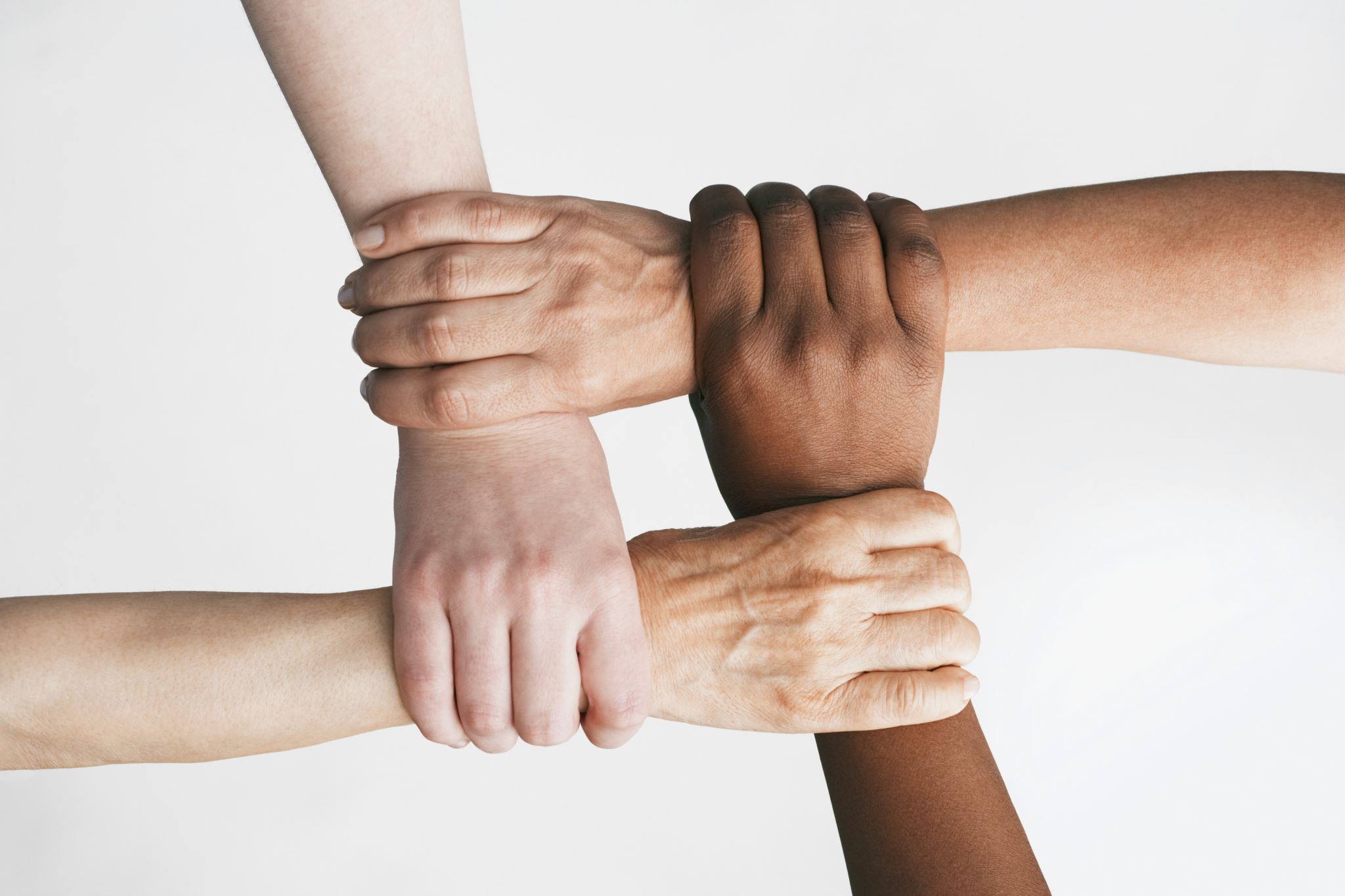 Collaboration / Collective Impact
“Effectively, change is almost impossible without industry-wide collaboration, cooperation, and consensus.” 
– Simon Mainwaring
[Speaker Notes: Thoughts:
Who is responsible/has the power to make change?
Moves from thinking from current crises to planning to pre-empt future crises.]
Shared Responsibility
Mutual Benefit
Collective Impact
Mutually Reinforcing Activities
Shared Impact
[Speaker Notes: Images from iStock, royalty free
https://www.istockphoto.com/legal/license-agreement?utm_medium=organic&utm_source=google&utm_campaign=iptcurl

Image with gears]
A Mindset Shift.
Four counterintuitive principles:
1. Mission, not Organization.
2. Node, not Hub.
3. Humility, not Brand.
4. Trust, not Control.
“The Networked Nonprofit” by Jane Wei-Skillern and Sonia Marciano (2008)
https://ssir.org/articles/entry/the_networked_nonprofit
Key Tensions in Collaboration
Examples:
Hospital Employee Education Training 
WA State Patient Navigation Certificate
Supporting innovation in primary care
Reference
Karam, Rita T., Charles A. Goldman, and Monica Rico, Career Services and College-Employer Partnership Practices in Community Colleges: Colleges in California, Ohio, and Texas, RAND Corporation (RR-A1873-1), 2022
https://www.rand.org/pubs/research_reports/RRA1873-1.html

Rita Karam is a senior policy researcher at the RAND Corporation. She investigates post-secondary education and K–12 reforms. She researches postsecondary interventions and restructuring, college-industry partnerships, workforce development, career pathways and alignment between K–12 and postsecondary institutions, adult education, and career services and advising interventions.


For more information on RAND research contact:
	
Dr. Rita Karam 
karam@rand.org
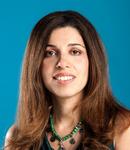 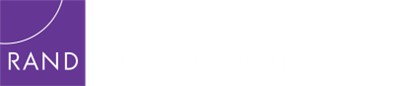 Collaborating partnerships are the strongest for meeting the needs of colleges, its students, and industries
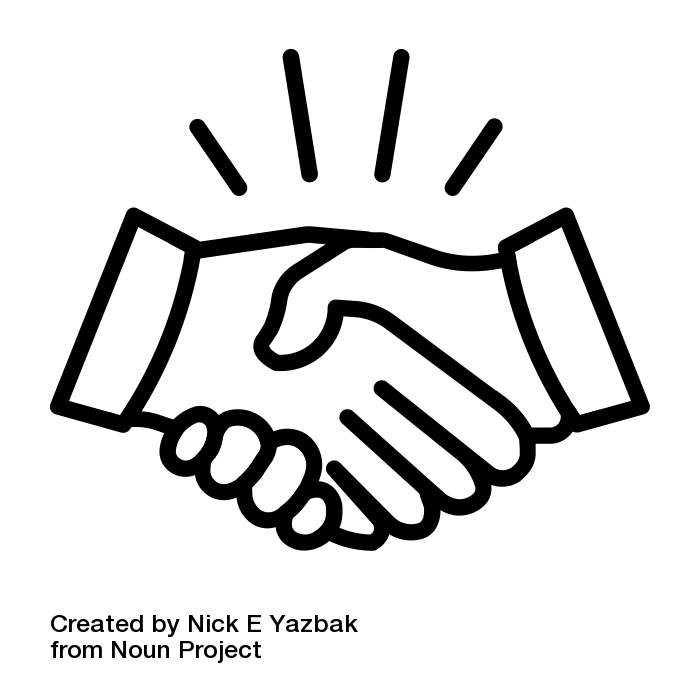 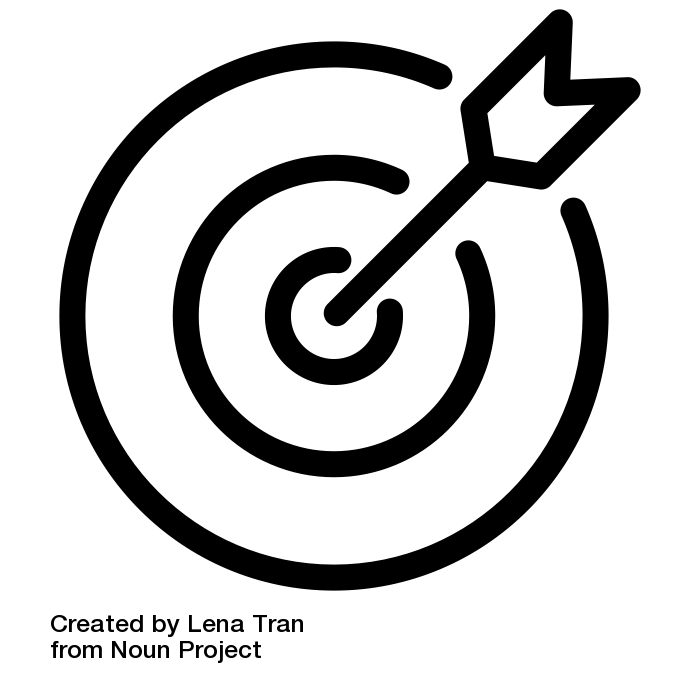 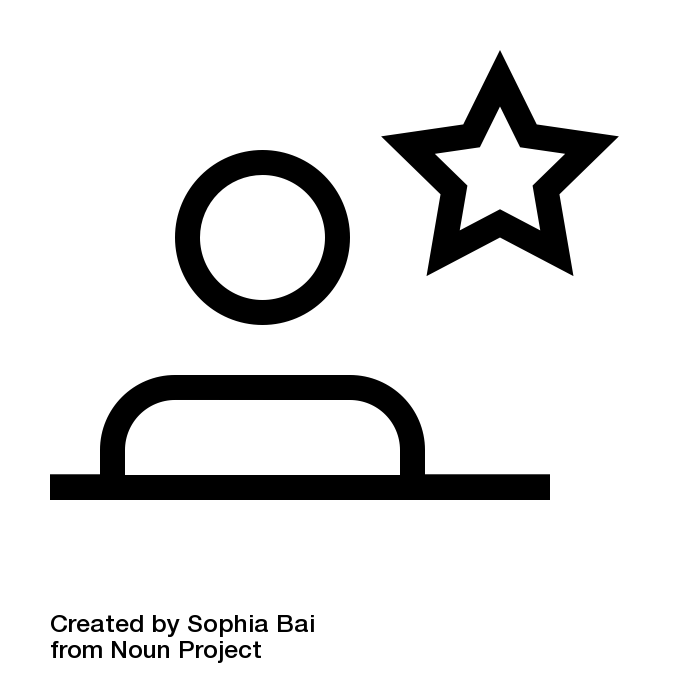 Planning on identifying partnership goals and participants
Creation of shared goals
Leadership encouragement among partners
Challenges
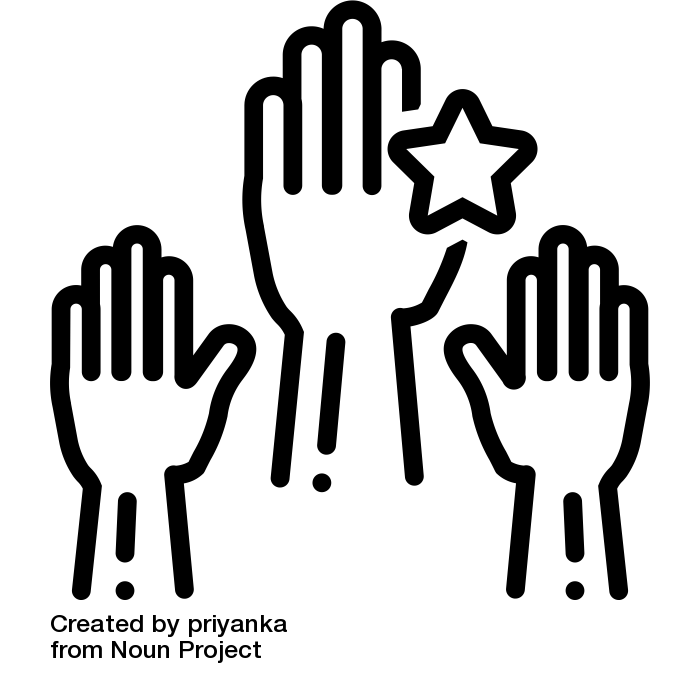 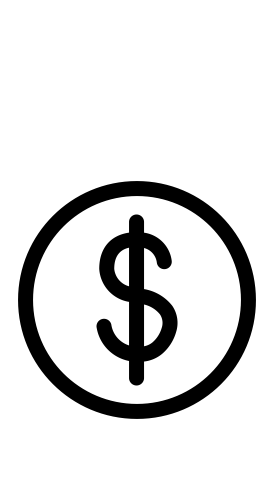 Mechanisms of accountability
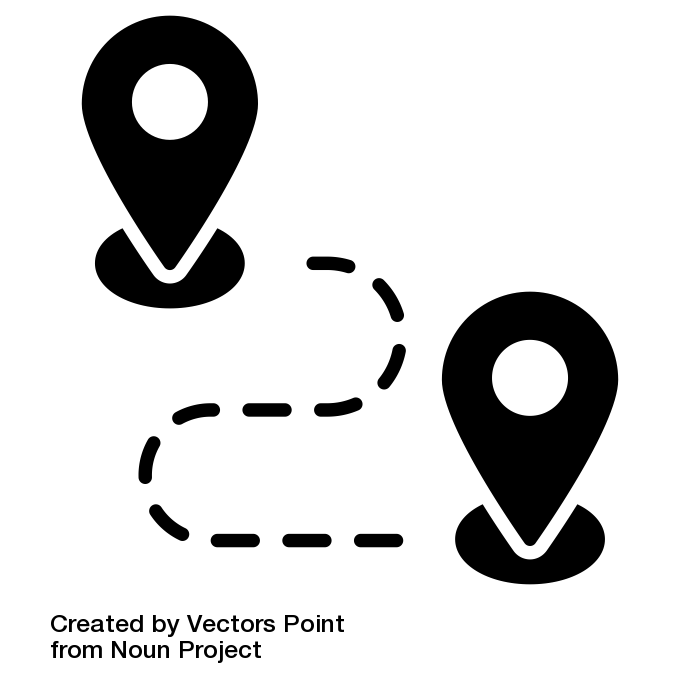 Strong monetary incentive structure to pursue shared goals
Coordinated action among partners
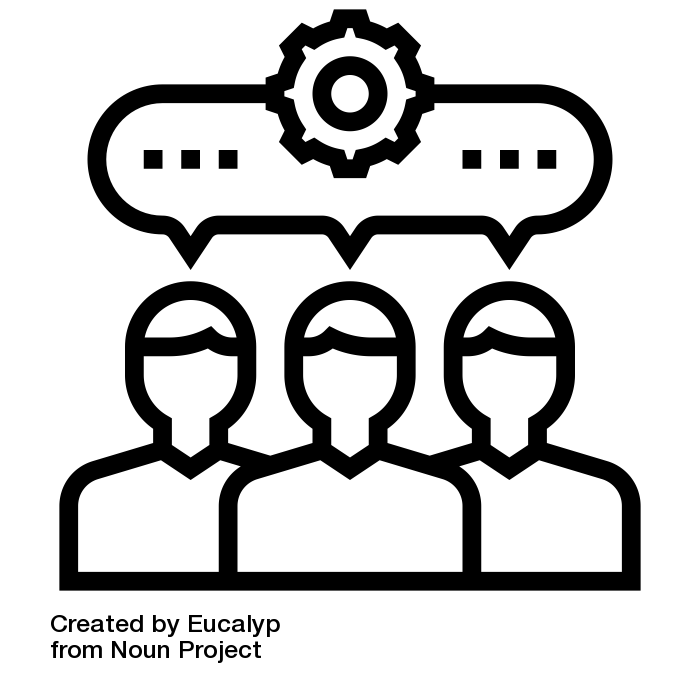 Planning to institutionalize systemic changes and sustaining collaboration
RAND work indicates many partnerships lack incorporating collaborative components
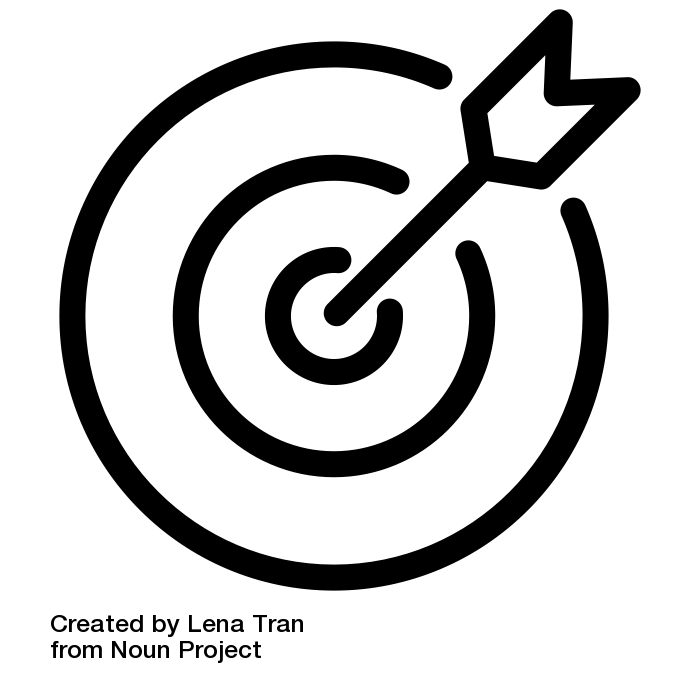 In general, limited strategic approaches to building partnerships (lack of shared goals)
Partnership communication efforts tended to lack coordination 
Partnerships between colleges and employers tended to be opportunistic 
Lack of clear vision or explanations how the partners would collaborate
Partnerships were led by staff with limited capacity and influence (lack of planning)


Colleges and employers did not have adequate resources to build and sustain partnership 
 Building partnerships often relied on grant funds


Colleges and employers tended to engage in coordinated activities addressing short term goals
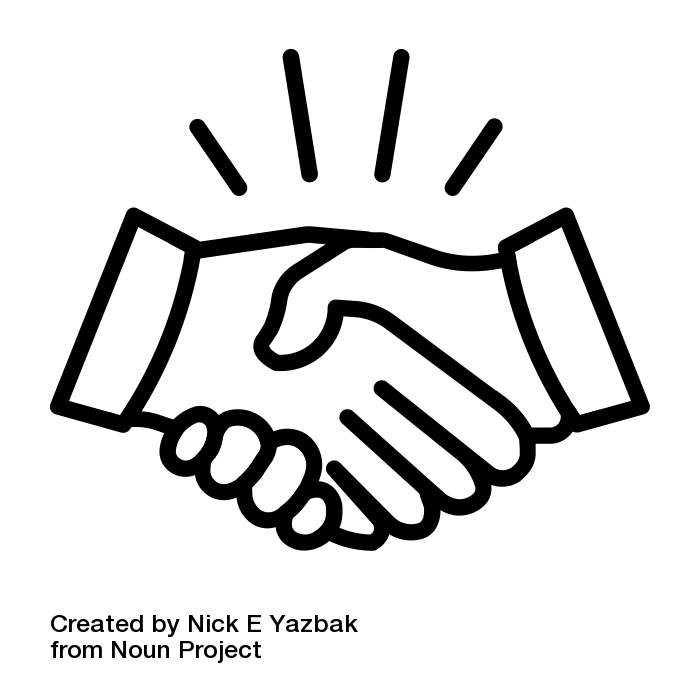 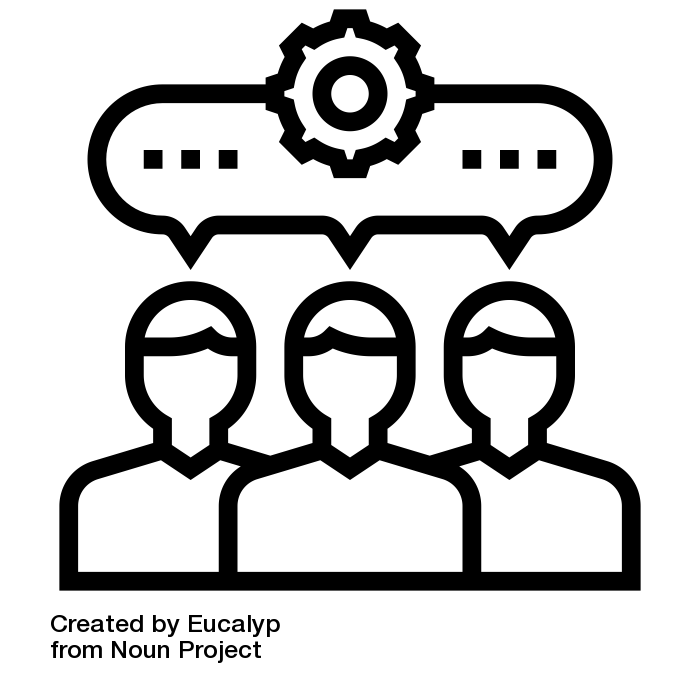 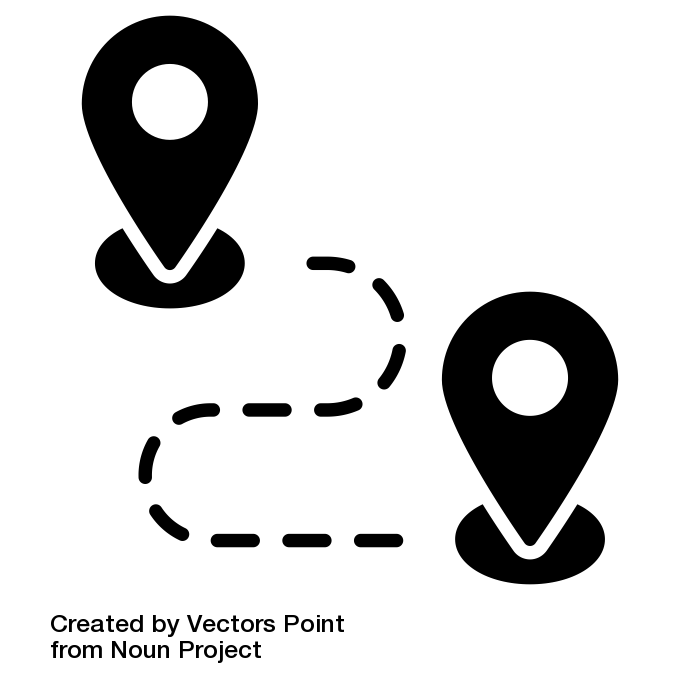 New innovative ways for developing and leveraging industry partnerships
Creating new offices/leadership positions that focus on marketing and employer relationship development
Reports directly to Provost and President
Develops strategic vision for development and establishment of industry partners
Allocates resources to most meaningful relationships with an eye on mutual benefit and return on investment
Restructuring advisory boards
Develops two-tiered boards 
Includes diverse board  members to provide a variety of perspectives
New innovative ways for developing and leveraging industry partnerships
Establishing regional consortium that brings together colleges and industries serving a specific region within state or across states
Develops network of connections and communication with employers and associations
Addresses common needs and pools resources
Provides continuous structure for collaboration
Building research capacity to collect employment data to inform programs
Analyzes Unemployment Insurance (UI) reports
Develops new methods for surveying students/graduates and employers
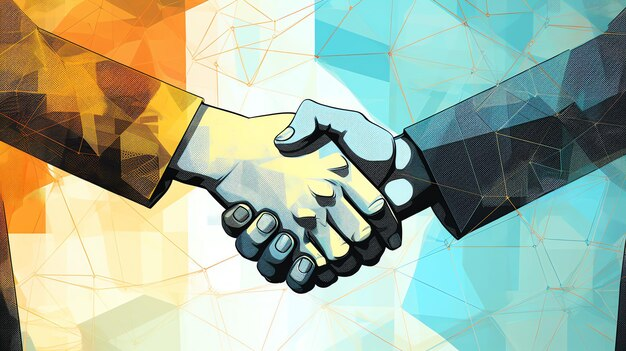 Recommendations: Initial Steps for Strengthening Partnerships
Develop a strategic vision
Include all partners in strategic planning
Inventory current and potential partners
Develop a rubric for managing partnerships
Develop procedures for documenting partnership activities
Pay attention to staffing needs and partners’ capacity
10
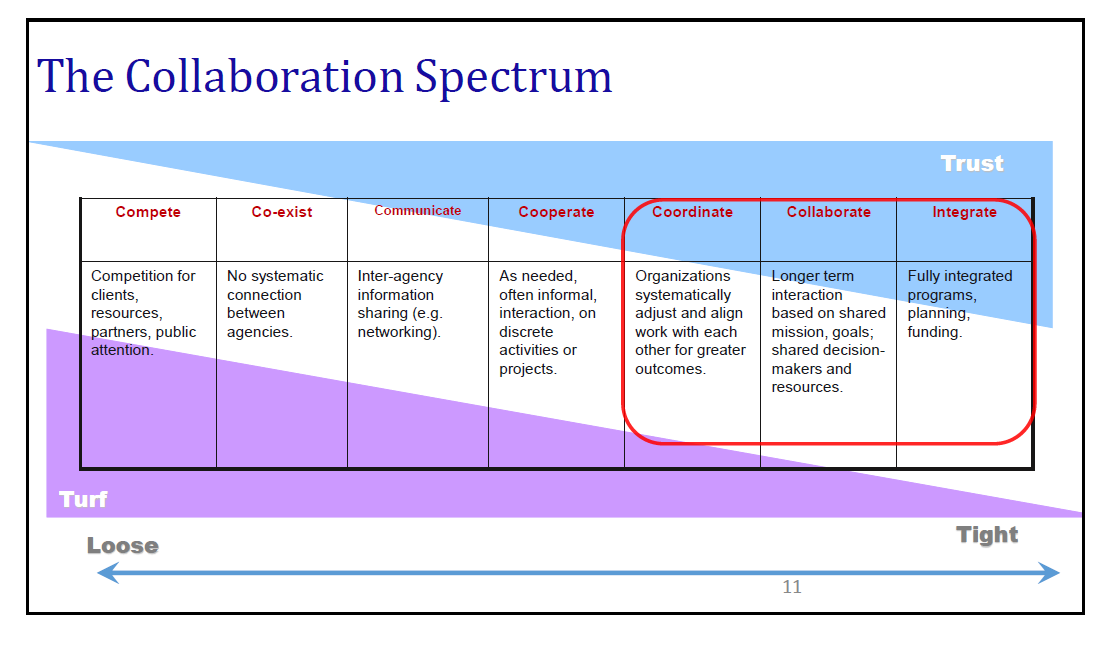 Partnership Levels of Engagement
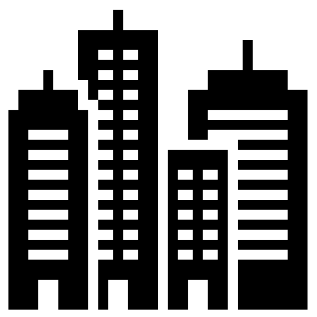 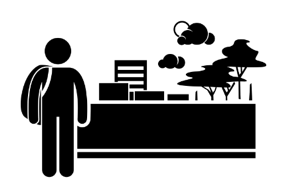 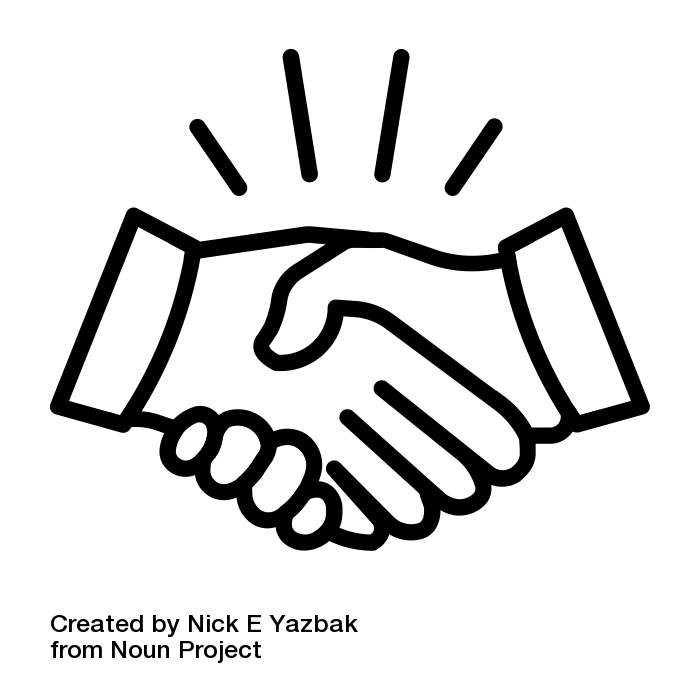 Community Colleges
Businesses
Level 1
Networking
Level 2
Cooperation
Level 3
Collaboration
Defining Employer Engagement
According to Jobs for the Future’s “A Resource Guide to Engaging Employers” there are identifiable qualities of successful engagement
https://bit.ly/2JAvydh
These include:
Defining Employer Engagement
Continuous
Strategic
Mutually valuable
Wide-ranging
Comprehensive
Intensive
Empowering
Institutionally Varied
Level of Engagement Activity
Take survey
Reflect on your responses
Share thoughts
Ladder of Employer Engagement
Facilitated Work
What are some of your best existing partnerships?
What works well?
What may be the blind spots?
Next steps
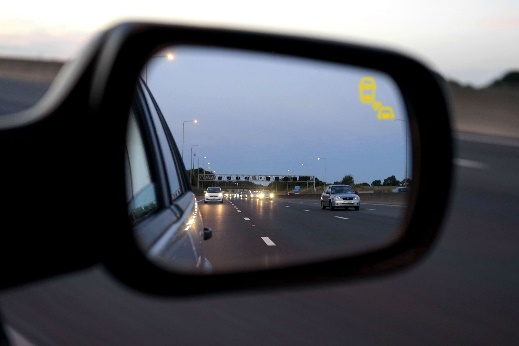 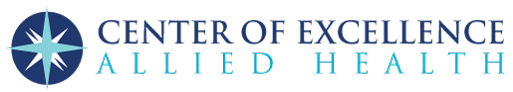 For more information on the 
WA State Center of Excellence 
contact:

Dan Ferguson
dferguson@yvcc.edu